O substancjach zawartych w kosmetykach
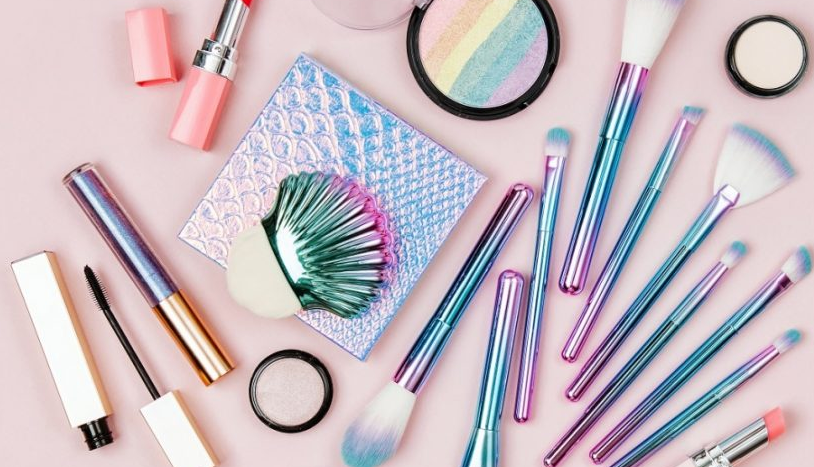 Rodzaje i funkcje kosmetyków
Kosmetyki to grupa produktów służących do pielęgnacji, ochrony i upiększania ciała
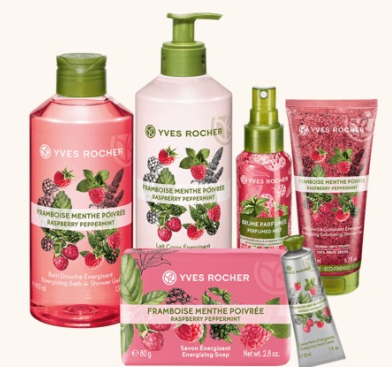 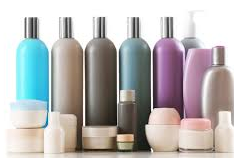 Substancje zawarte w kosmetykach
Zapewniające trwałość kosmetykom – konserwanty, przeciwutleniacze 
Rozpuszczalniki składników kosmetyku – woda, alkohol, tłuszcze 
Substancje odpowiadające za działanie kosmetyku – nawilżające, natłuszczające, antybakteryjne, wybielające, złuszczające, chroniące skórę przed działaniem szkodliwych promieni słonecznych
Podział kosmetyków
CZYSZCZĄCE
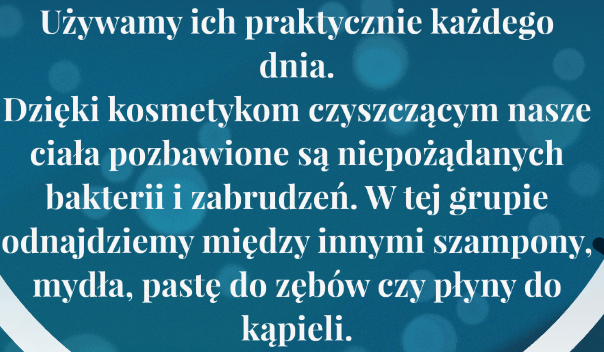 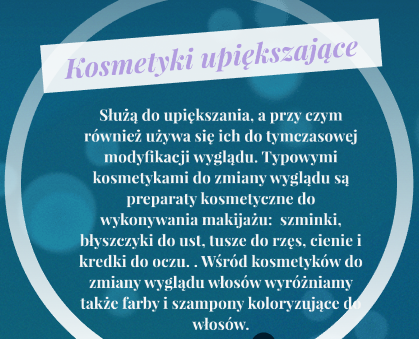 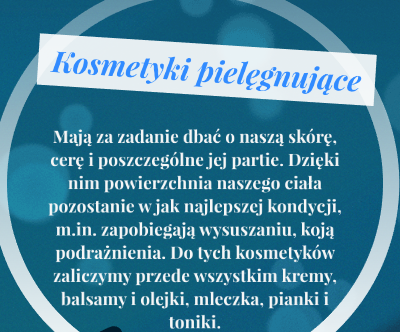 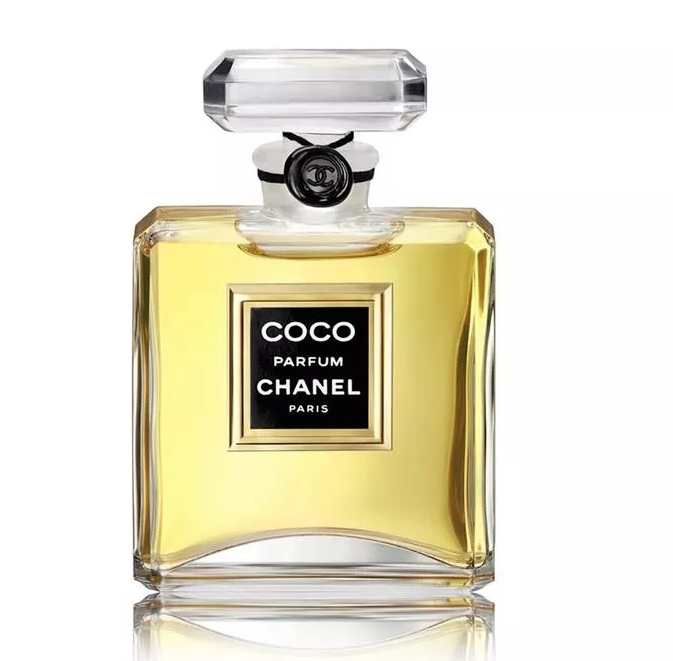 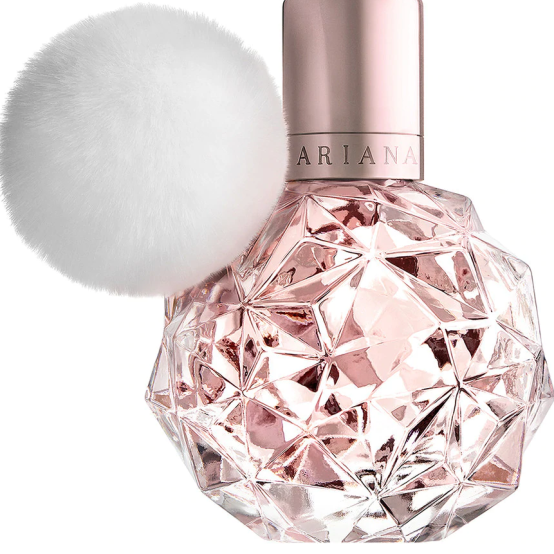 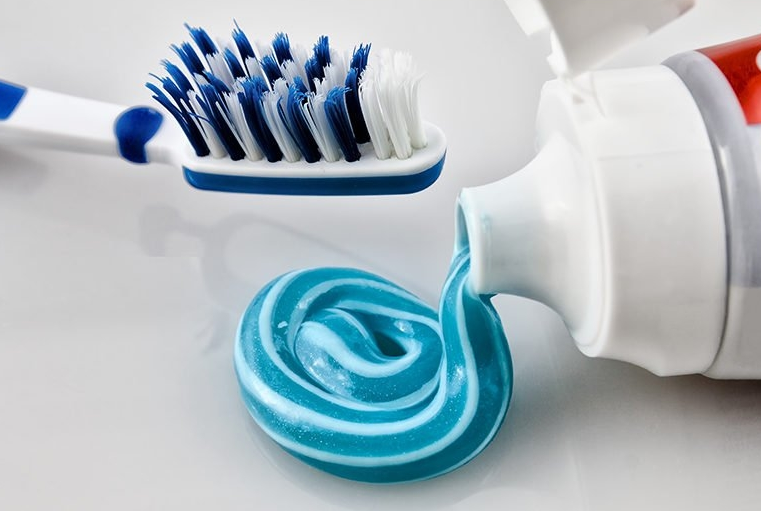 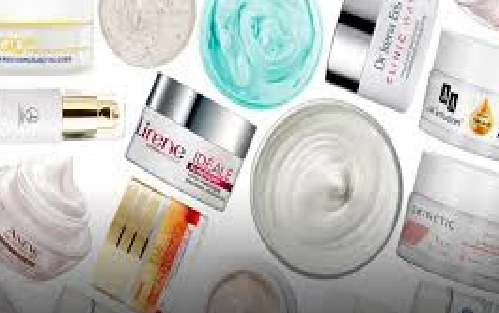 Notatka do zeszytu
1. Do nadawania zapachu wyrobom kosmetycznym używa się naturalnych środków zapachowych lub zapachów syntetycznych pochodzących między innymi od estrów.
2. Substancje zapachowe (olejki eteryczne) wyodrębnia się z naturalnych za pomocą ekstrakcji z użyciem alkoholu i destylacji parą wodną. 
3. Perfumy to alkoholowe roztwory syntetycznych i naturalnych substancji zapachowych. 
4. Dezodoranty są produktami przeznaczonymi do maskowania zapachu, który powstaje w wyniku działania bakterii rozkładających pot. Antyperspiranty ograniczają pocenie się.
5. Pasta do zębów zawiera detergenty i substancje ścierne.
6. Detergenty są aktywnymi składnikami szamponów. 
7. Emulsje zawierają dwie niemieszające się ze sobą ciecze oraz stabilizator – emulgator.
Praca domowa
Opisz przeznaczenie szamponu do włosów, który posiadasz w domu. Zapisz jego skład i poszukaj, jakie on ma właściwości. 
Zdjęcie pracy domowej wyślij na adres:
 zadaniachemia2020@onet.pl

DZIĘKUJĘ!!!
Fragmenty prezentacji wykorzystane z
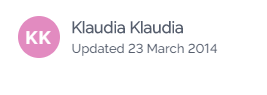